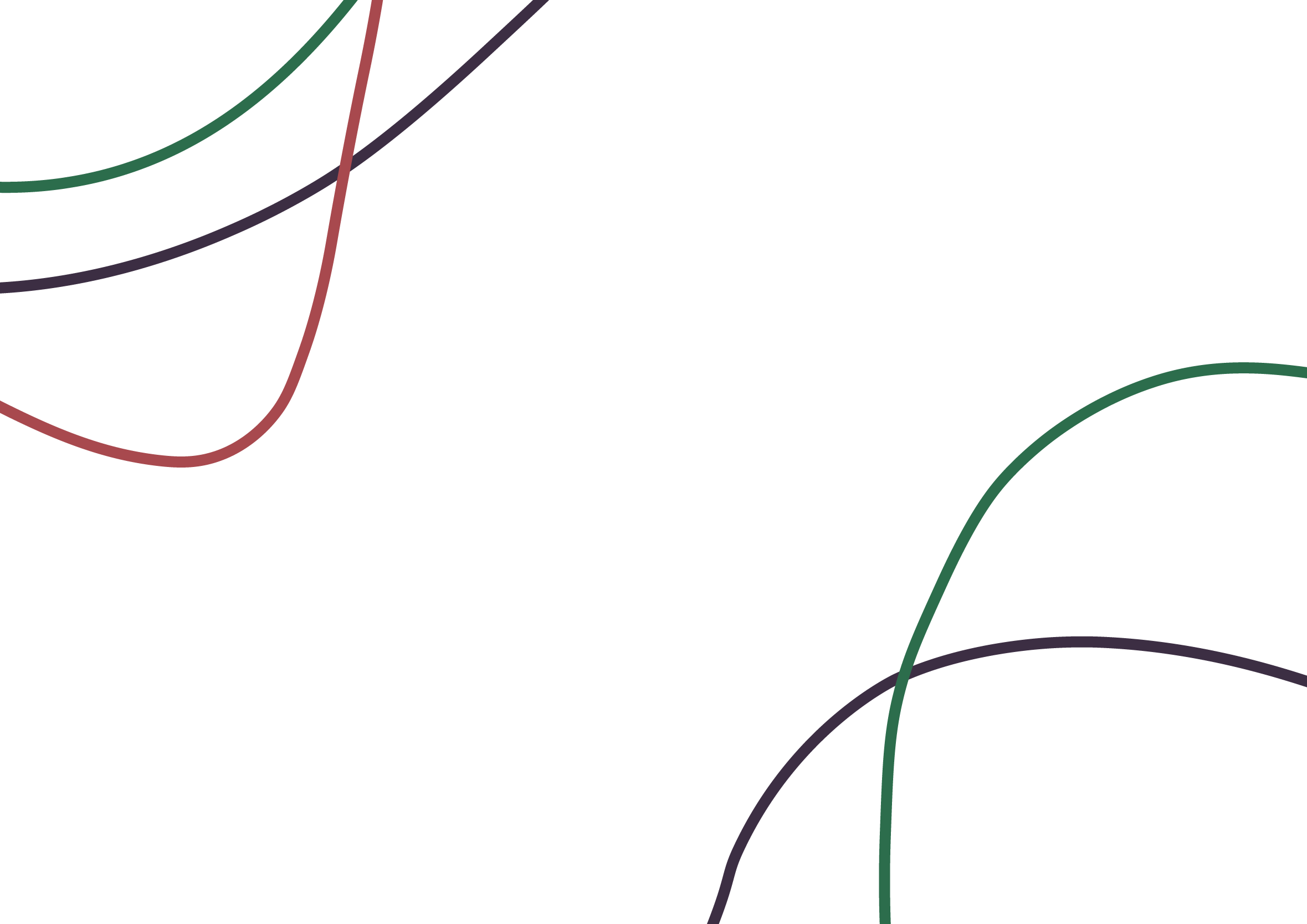 СПІВБЕСІДАпри прийомі на роботу
Заняття підготовлене
кандидатом психологічних наук,  доцентом, доцентом кафедри соціальної філософії та управління ЗНУ, членом асоціації системної та короткотермінової терапії України (BSFT)
БОЙКО ГАННА ВАЛЕНТИНІВНА
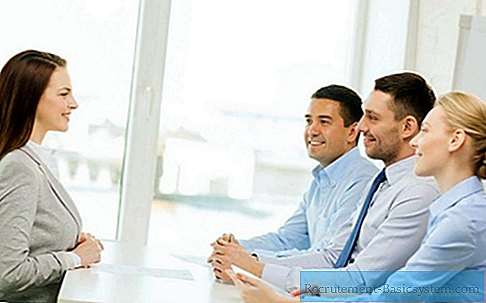 Співбесіда
Один із етапів професійного відбору, конкурсу на заміщення вакантної посади, який передбачає безпосереднє спілкування претендента і роботодавця (працівника відділу кадрів, HR менедждера, керівника підрозділу, в якому є вакантна посада, на яку здійснюється конкурс)
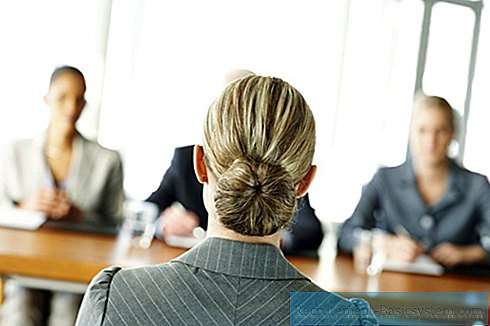 Співбесіда
Зазвичай базується на застосування інтерв’ю. Зручна своєю гнучкістю, адже зазвичай застосовується полуструктуроване інтерв’ю.
Основні теми та частина питань визначаються заздалегідь, при підготовці плану інтервю, у відповідності до завдань, які має інтервю. Частина питань “виникає” по ходу і формулюється імпровізовано, але у відповідності до мети інтерв’ю. 
Такий метод висуває високі вимоги до підготовки інтерв ’ юєра.
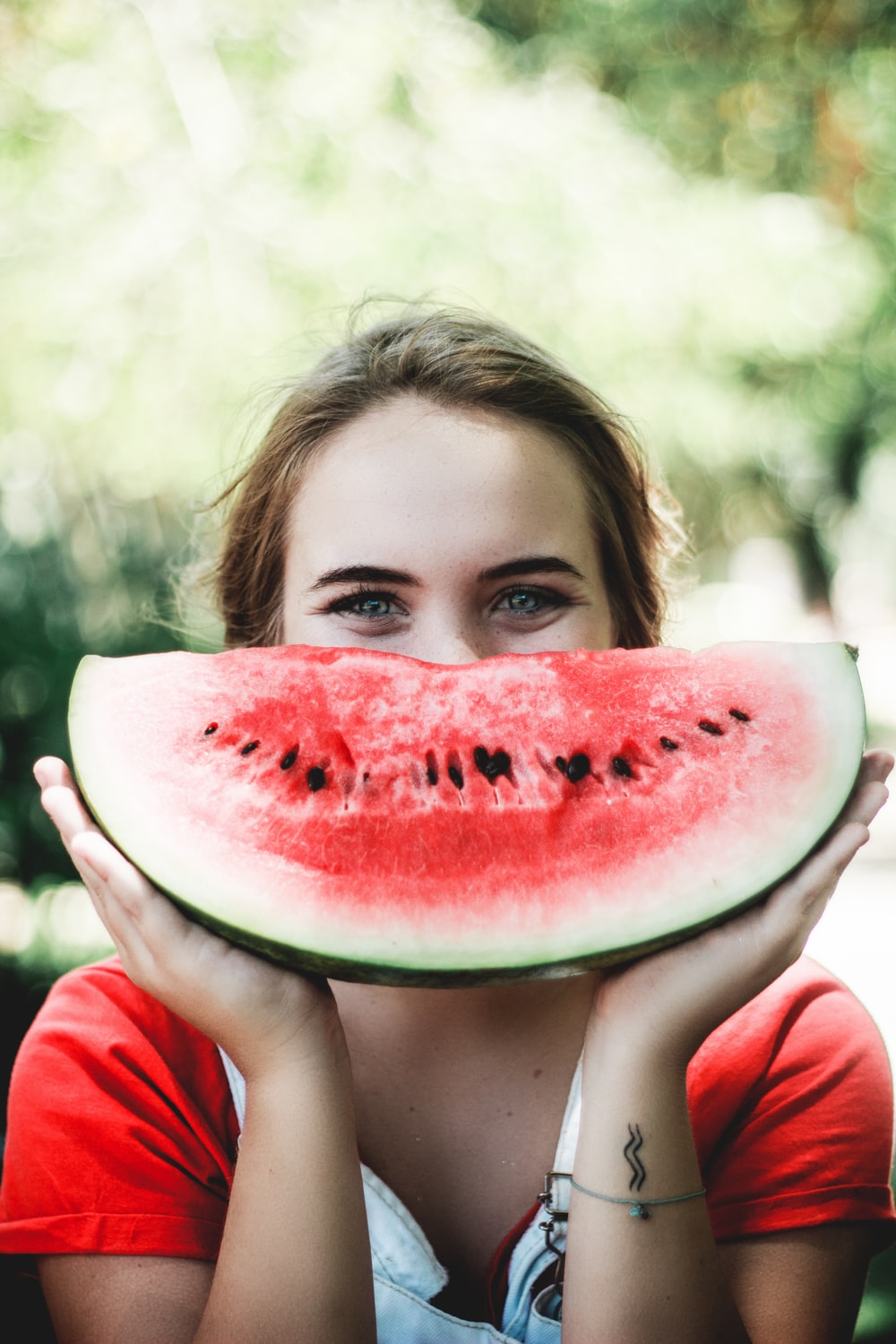 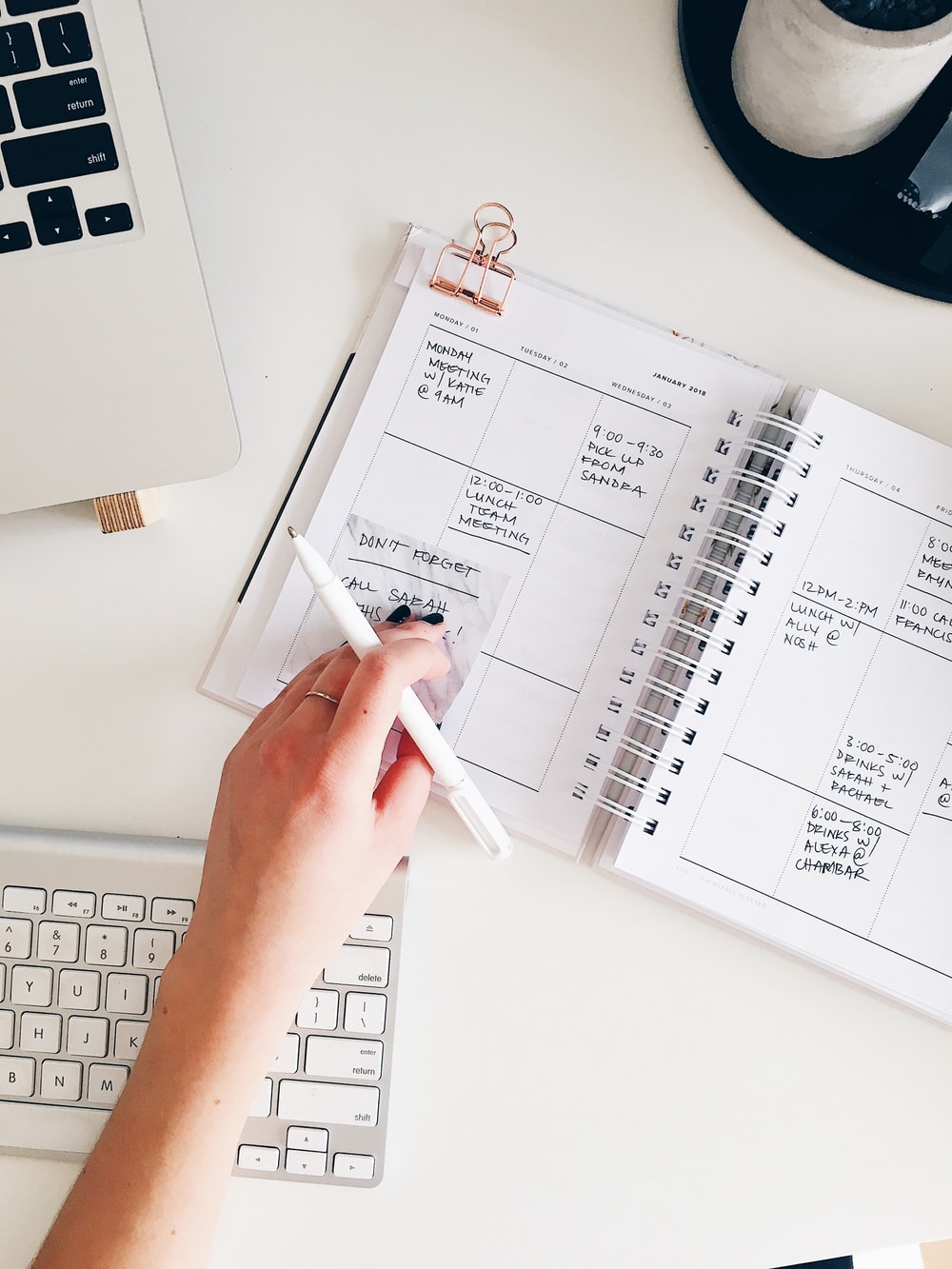 Етапи проведення співбесіди
1) Привітання та встановлення контакту:
2) Минуле. Загальні відомості . Походження, сімейний стан, місце проживання.
3) Освіта. Успіхи в процесі навчання. Вища освіта. Додаткові кваліфікації, подальші освітні плани
4) Сучасне. Професійний розвиток. Основна професія. Зміни у професійному розвитку (при наявності). Професійна діяльність та плани на майбутнє.
Вільний час. Родина. Інтереси, Спорт
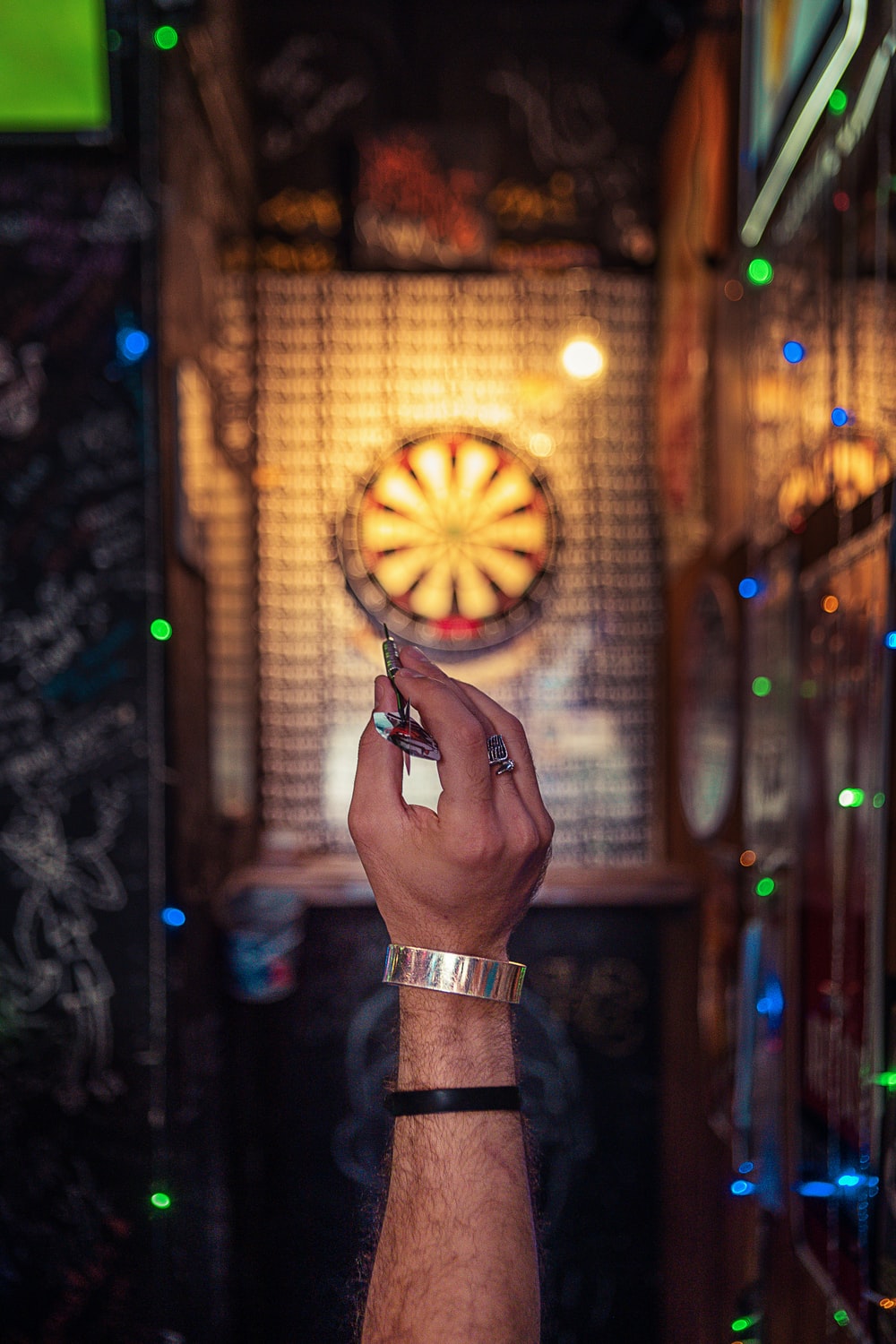 Етапи проведення співбесіди
Інформація про організацію роботодавця
А) що являє собою організація: сфера діяльності, розташування, кількість персоналу та структура, стиль керівництва.
Б) що пропонується претендентам— інформація про вакансію: загальний опис, завдання обсяг  відповідальності, шанси розвитку(кар’єри)
Етапи проведення співбесіди
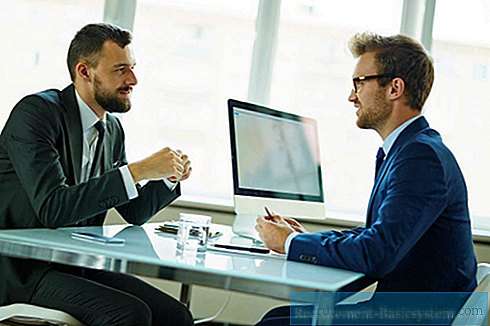 В) кого шукає організація— загальні вимоги до кандидатів: освіта , кваліфікація, знання профессійний досвід, необхідні здібності, індивідуальні властивості, вік.
Д) що пропонує організація— заробітна плата додаткові форми стимулювання ( допомога в отриманні житла, кредити, оплата проїзду транспорт і т.і)., допомога  у підвищенні кваліфікації, режим праці.
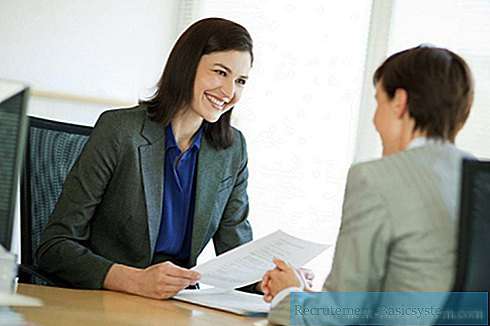 Етапи проведення співбесіди
Обговорення умов контракту
Попередні доходи. Очікувані доходи
Особливі умови. Можливості додаткового заробітку в умовах організації
Завершення інтерв’ю. Вказівки на подальші дії претендента. Коротке резюме.
Вдячність за бесіду
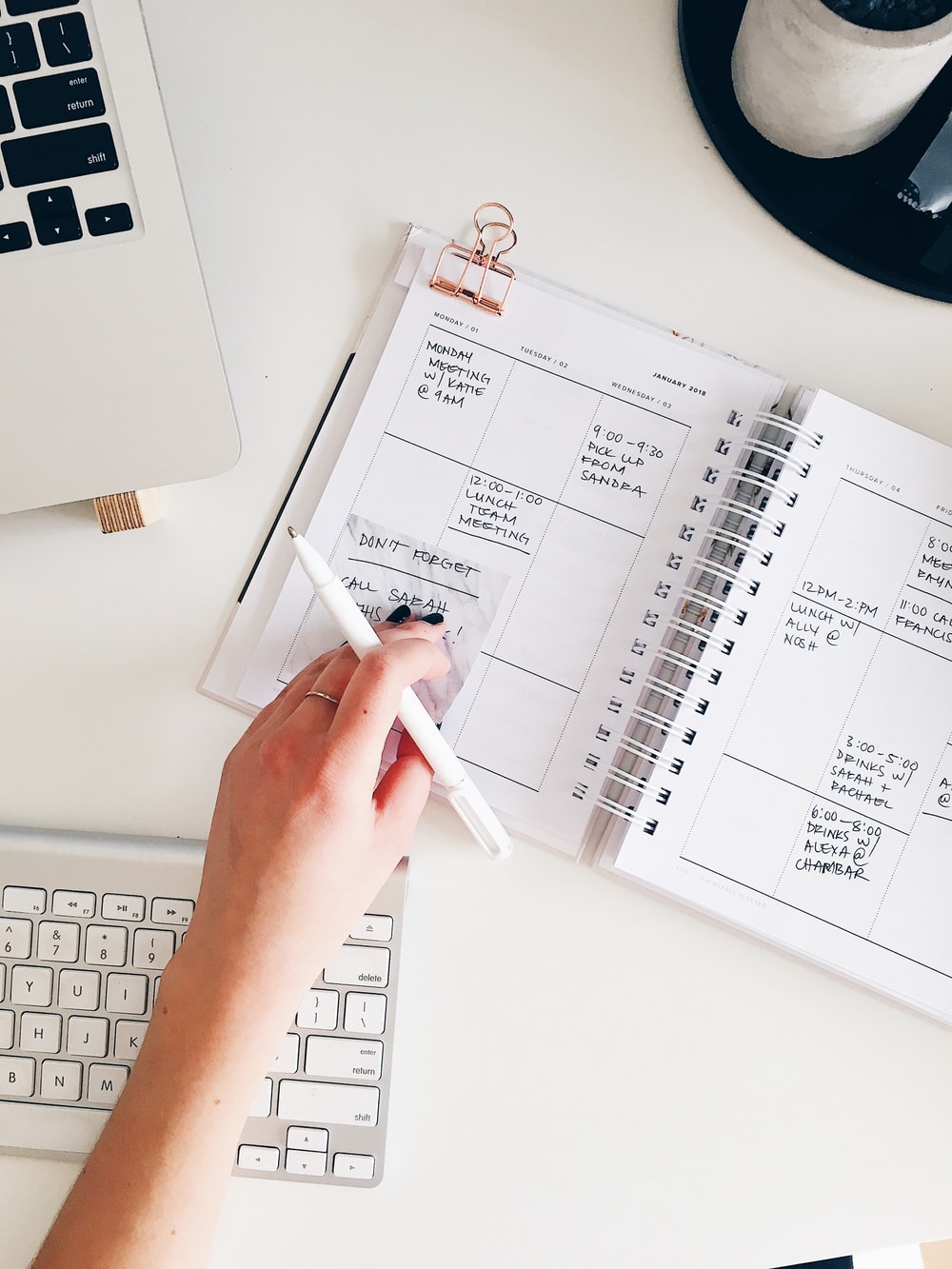 Поглиблене інтерв’ю
Застосовується для подолання ефекту фасаду, внаслідок якого претендент може давати соціальнобажані відповіді, бути не зовсім щирим. 
Застосовується для створення умов, в яких претендент розкриває свій досвід і уявлення про інших людей і себе самого.
Використовується ЗВ’ЯЗОК МІЖ УЯВЛЕННЯМ ПРО СЕБЕ ТА УЯВЛЕННЯМИ ПРО ІНШИХ ЛЮДЕЙ
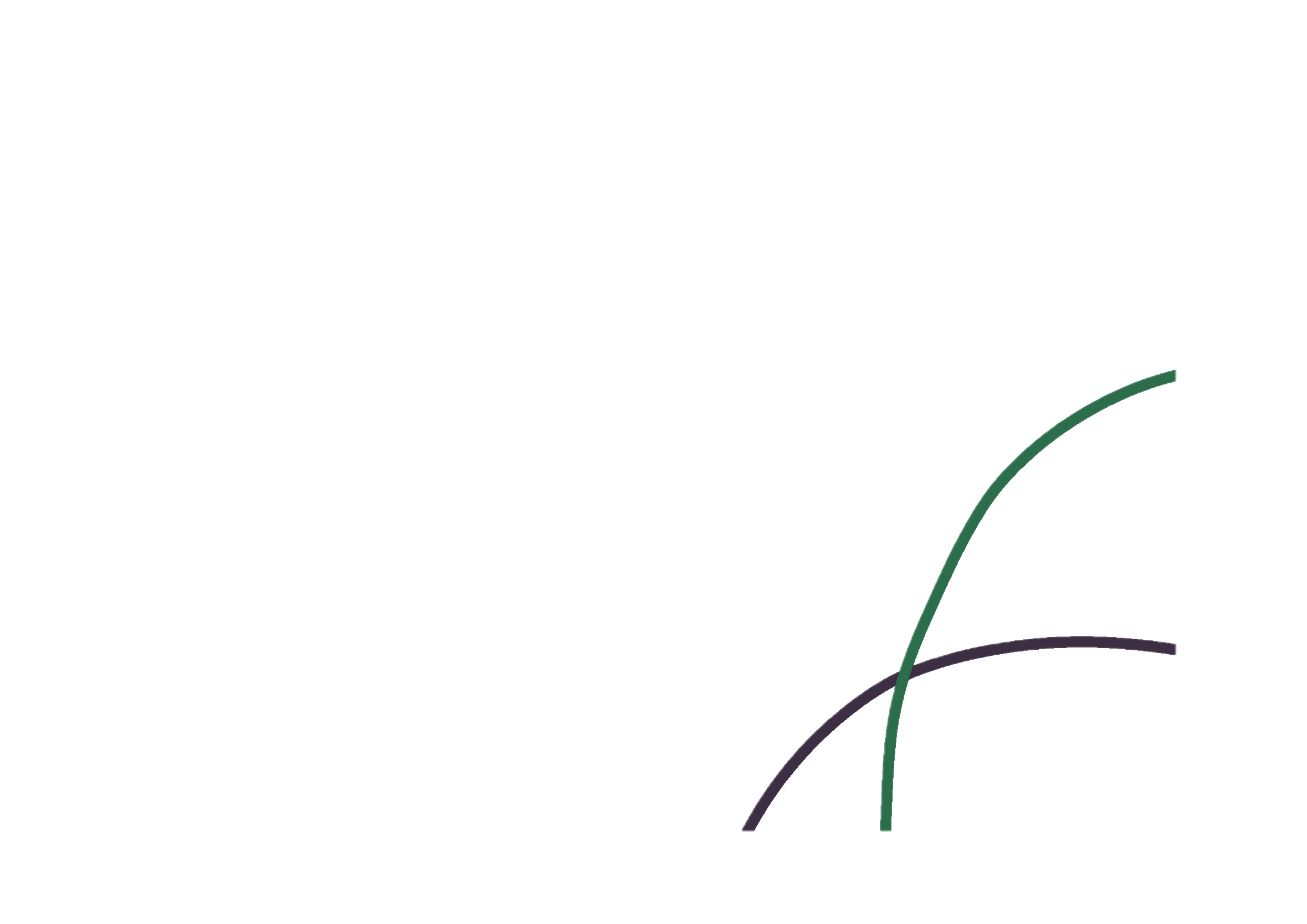 Поглиблене інтерв’ю
1) Питаємо про значущі ситуації в минулому претендента (успішні або ні)
2) Ставимо запитання про сильні (слабки) сторони партнерів претендента по діяльності в ситуаціях успіху  (неуспіху) в минулому досвіді претендента (вчителі, викладачі, колеги, друзі і т.і.)
Діагностичний ефект: претендент розповідає про інших людей, але повідомляє про себе, ті якості цінності , на які орієнтується сам(а).
Важлива умова ефективності: створити природність розмови
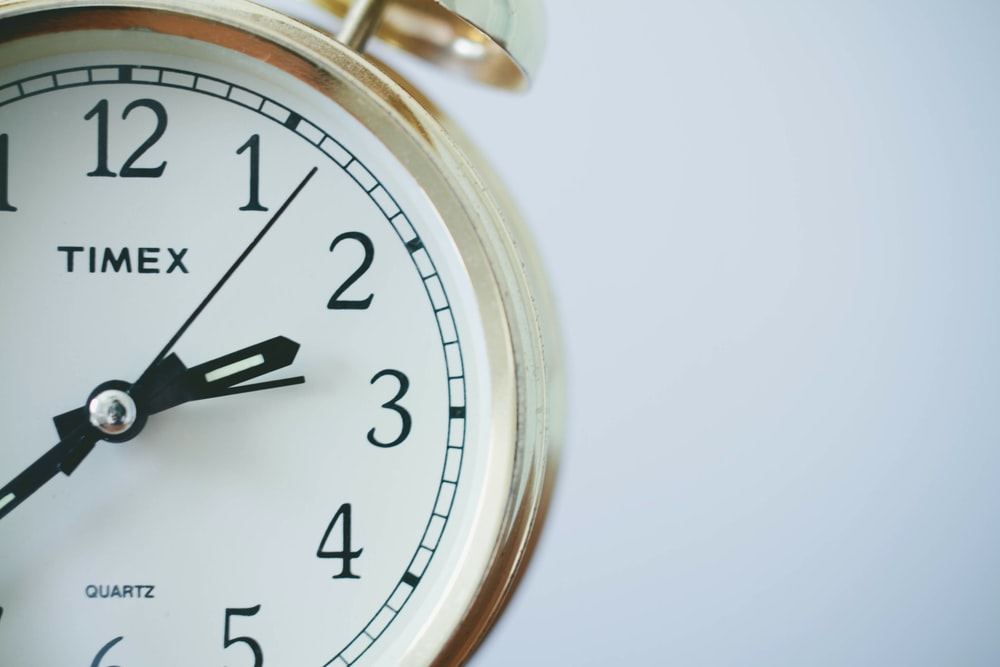 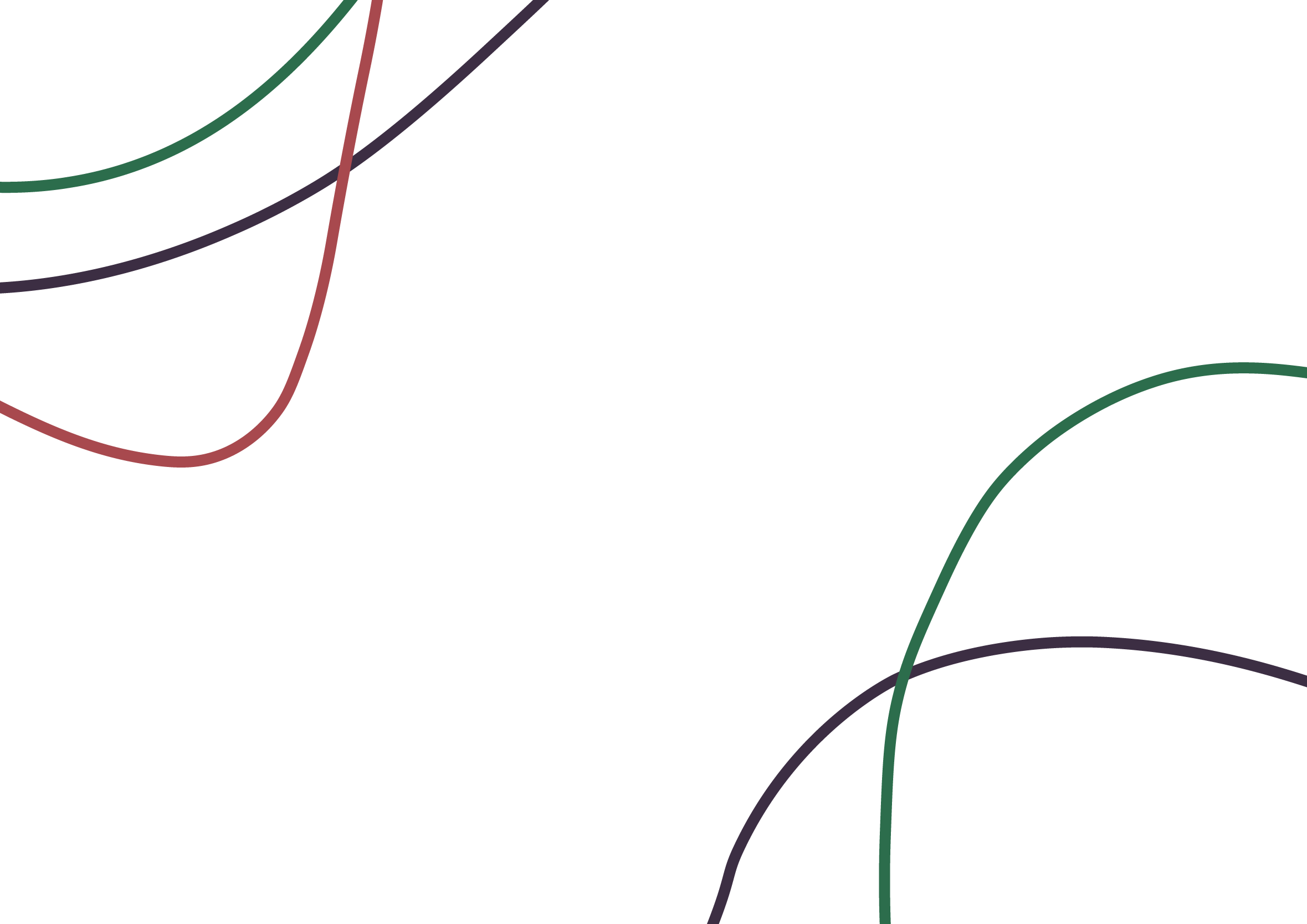 Ситуативне інтерв’ю (case )
1. Кейс «Покажи»: перевіряємо навички та здібності кандидата
У цій ситуації моделюється типова робоча ситуація, з якої кандидат буде зустрічатися досить часто. Наприклад, «лоток вхідної документації”
Тут важливо, щоб кандидат керувався не теорією, а в режимі реального часу продемонстрував, як він може вирішити це завдання.
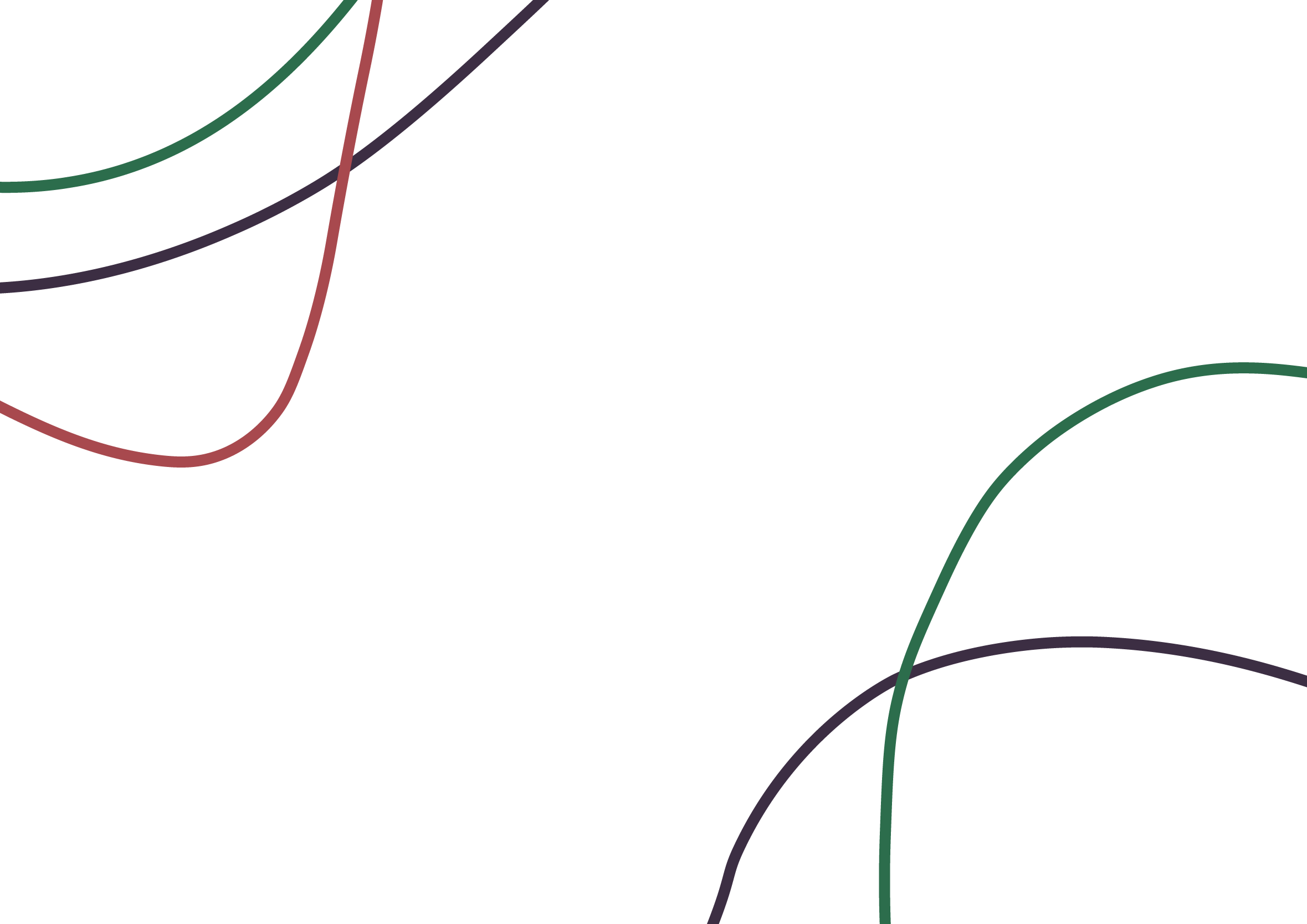 Ситуативне інтервю (case )
2. Кейс на стресостійкість
Рекрутеру необхідно змоделювати стресову ситуацію, яка стосується діяльності майбутнього співробітника. 
Насправді тут не так важливі деталі, як реакція кандидата. Перші два рішення, не має значення правильними вони будуть чи ні, необхідно забракувати. 
Цей кейс демонструє, чи здатний кандидат тримати удар. Чи буде він пропонувати ще варіанти вирішення?
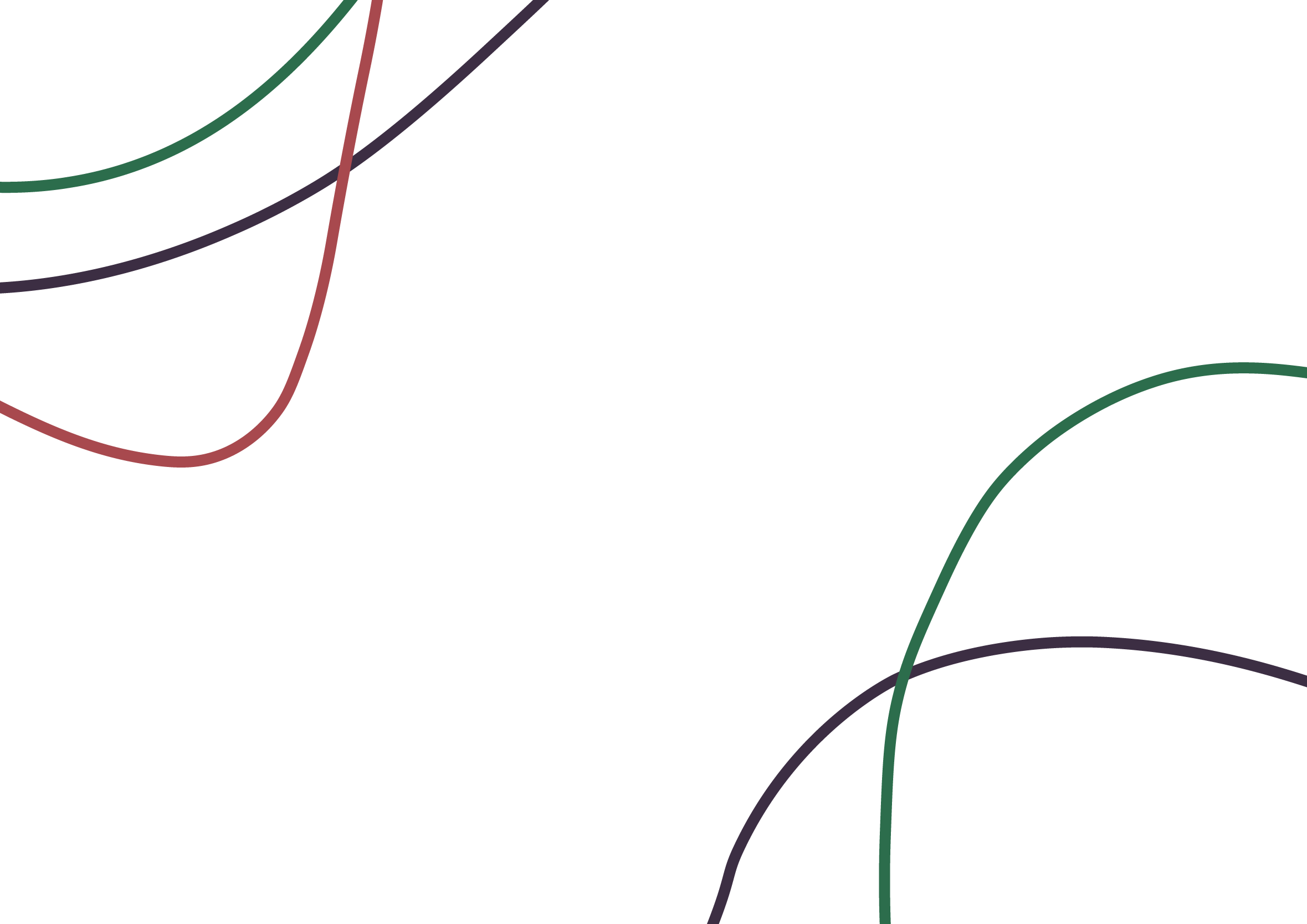 Ситуативне інтервю (case )
3. Кейс «Нестандартне використання стандартного предмета» на вміння тримати мету (цілеспрямованість)
Інтерв'юер дає претенденту завдання:
Назвіть за 2 хвилини якомога більше способів нестандартно використовувати маркер або ручку.
Після кожного озвученого варіанту, роботодавець говорить: «Ще». Якщо претендент назвав всі можливі на його думку варіанти, рекрутер дивиться на годинник і дає кандидату ще 10 секунд. Як веде себе претендент? Здається або продовжує шукати рішення? Так перевіряється орієнтація на результат, який важко отримати.
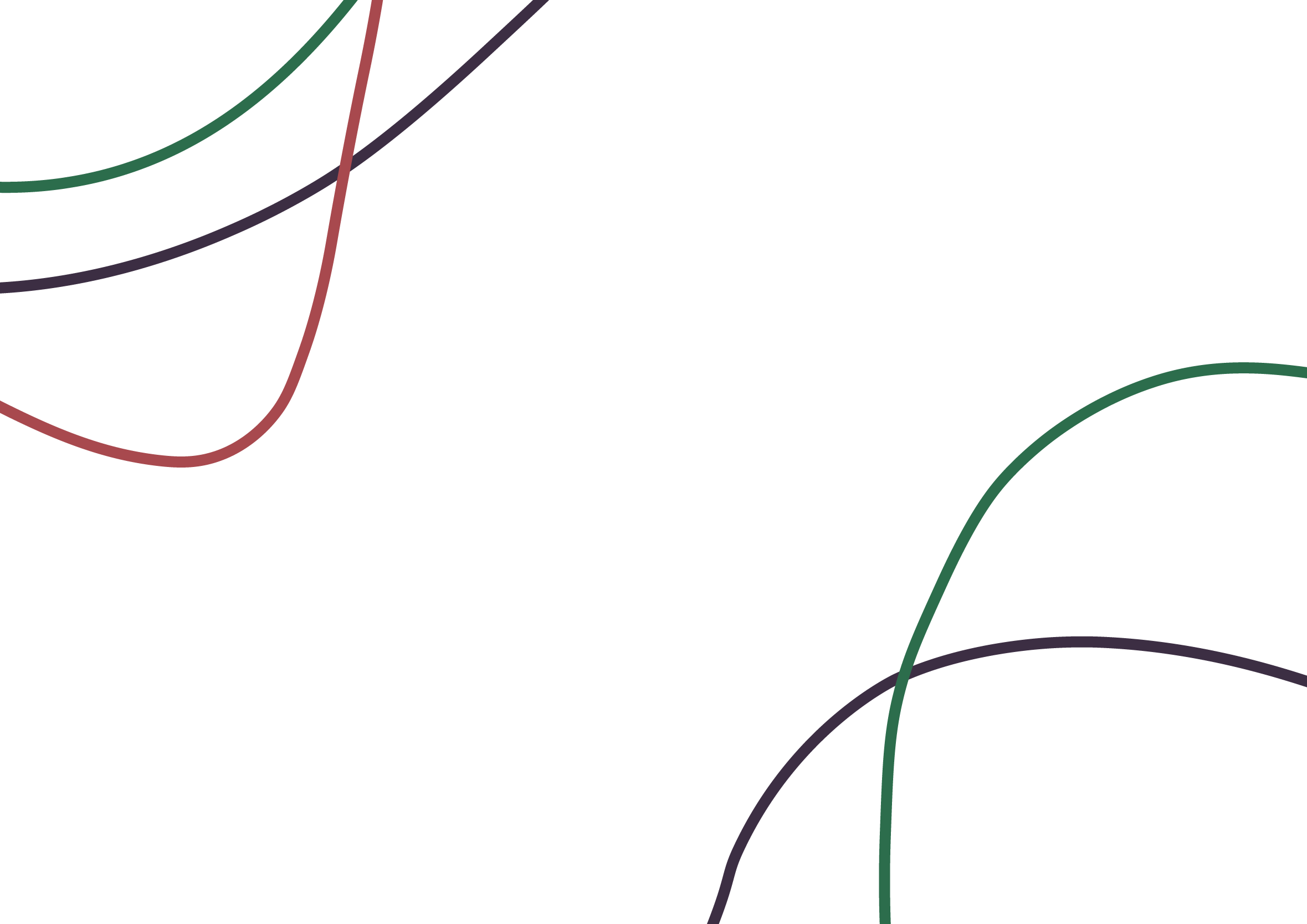 Стресові інтерв’ю
При стресовому інтерв'ю роботодавця цікавлять не тільки відповіді на питання, а й емоційна реакція кандидата. У такій складній ситуації важливо зберегти впевненість, не видати своє роздратування. Почали виправдовуватися, злоститись, проявляти агресію, кричати - не пройшли перевірку.
Використовуються для відбору фахівців, що працюють на прийомі, зі зверненнями громадян, на гарячих лініях, в роботі яких виникає багато нестандартних емоційнонапружених ситуацій.
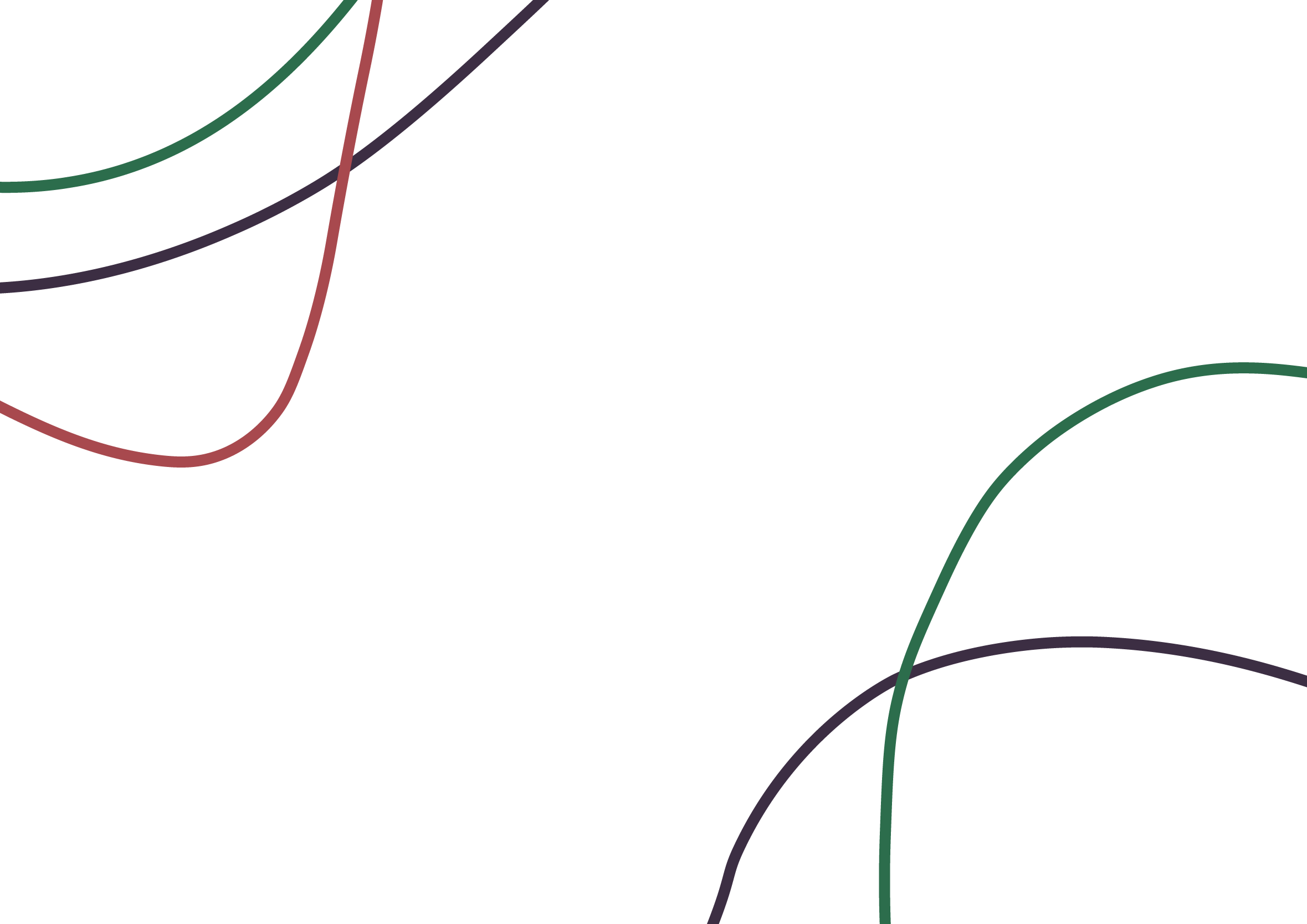 Стресові інтерв’ю
1. Очікування.
Ви прийшли на співбесіду в призначений час, але воно ніяк не почнеться. Ви стоїте в коридорі, в якому навіть немає де присісти, а рекрутер ходить туди-сюди як ніби без діла і постійно просить ще трохи почекати.
Використовуються для відбору фахівців, що працюють на прийомі, зі зверненнями громадян, на гарячих лініях, в роботі яких виникає багато нестандартних емоційнонапружених ситуацій.
Дії претендента: Якщо ви претендуєте на посаду, що вимагає рішучості, то варто ввічливо уточнити в чому полягає затримка, і коли точно можна буде почати бесіду. Якщо інтервьер не зможе відповісти на ці питання, то можна вибачитися і сказати, що ви не можете більше чекати. Вам або призначать інший час, або співбесіду тут же почнеться.
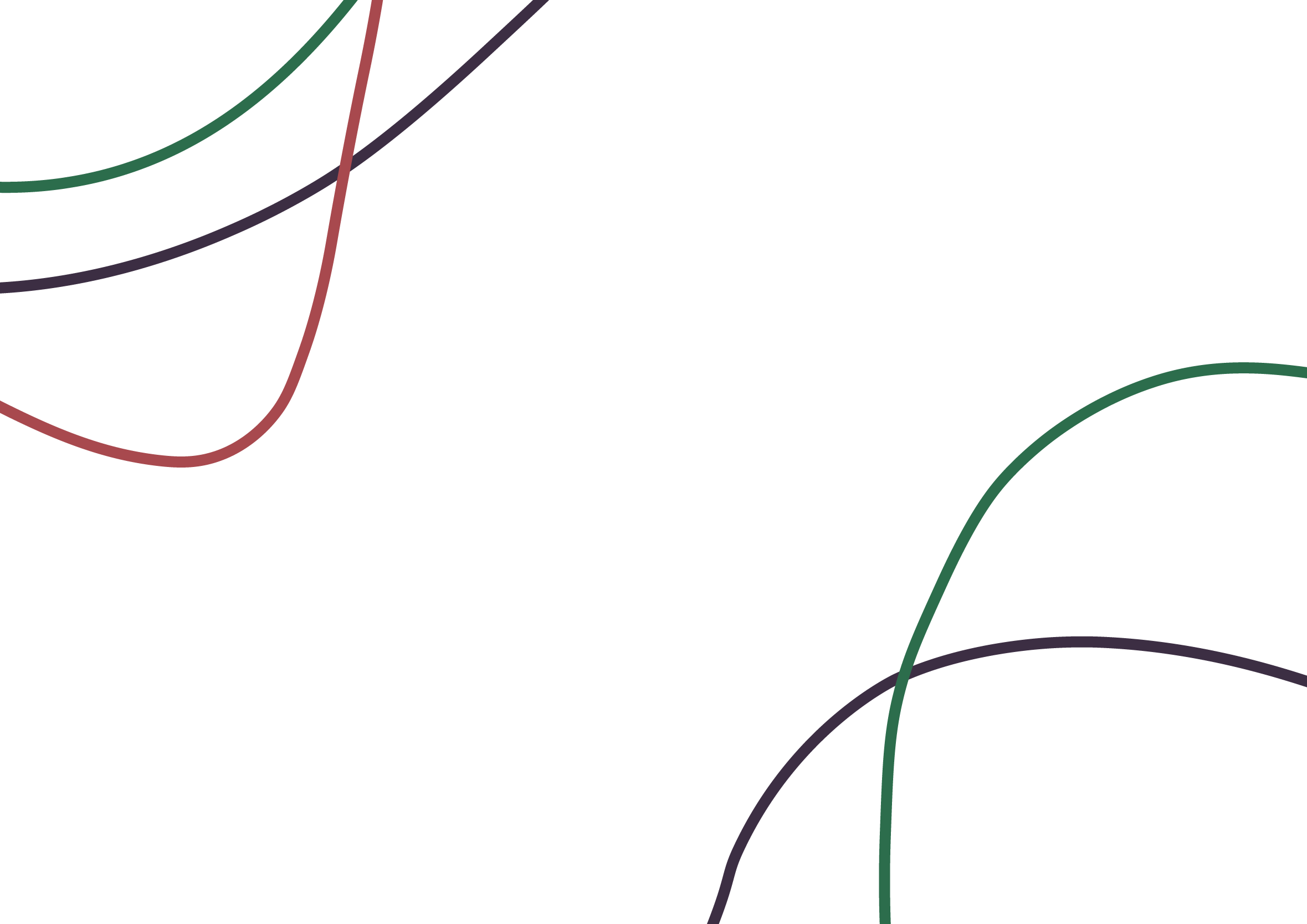 Стресові інтерв’ю
2. Анкети. Надмірна кількість різних паперів, які треба заповнювати має на меті виснажити претендента і перевірити його реакцію

3. Грубість. «І Ви вважаєте ми маємо Вас взяти на роботу?» «Це нісенітниці!» і т.і.

4. Злий і добрий інтервюєри

5. Рішучість: На що Ви готові піти заради цієї роботи?
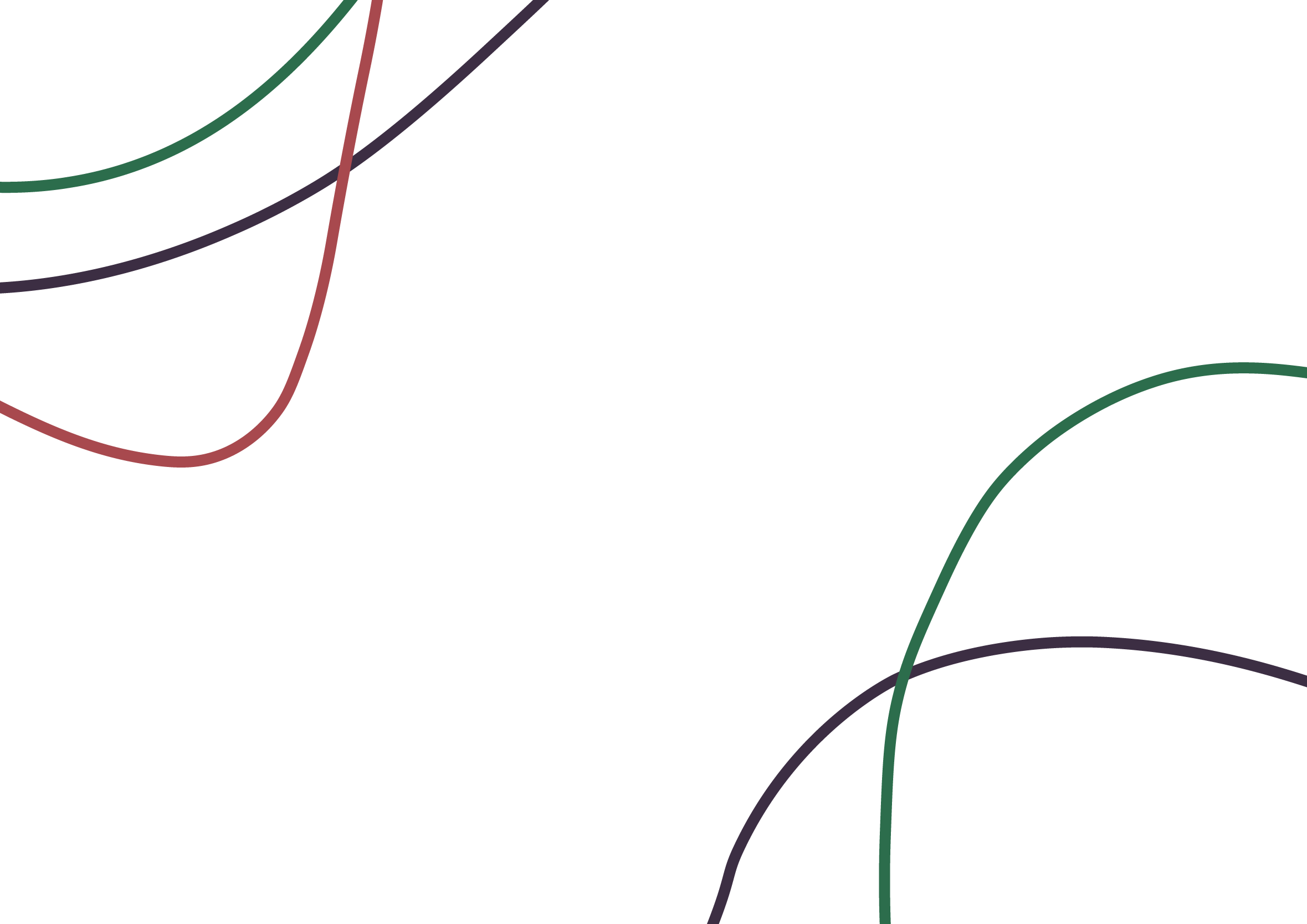 Корисні поради інтерв’юєру
Крім строгих правил проведення співбесіди, варто також дотримуватися кількох корисних рекомендацій. Ось які поради дають досвідчені рекрутери:
Організація простору: Не створюйте бар'єрів. Помилкою багатьох роботодавців є те, що вони спілкуються з кандидатами через робочий стіл. Буде набагато краще, якщо співрозмовники будуть сидіти в кріслах на рівних. Також можна поставити стілець для здобувача збоку від робочого місця рекрутера.
Менше говоріть. Роботодавець в ході співбесіди повинен більше слухати. Не ставте стимулюючих запитань і не давайте підказок.
Розрядіть обстановку. Не тисніть на співрозмовника і не залякуйте його. Краще почніть розмову з жарту. У такій атмосфері людина краще розкриє свої особисті і професійні якості.
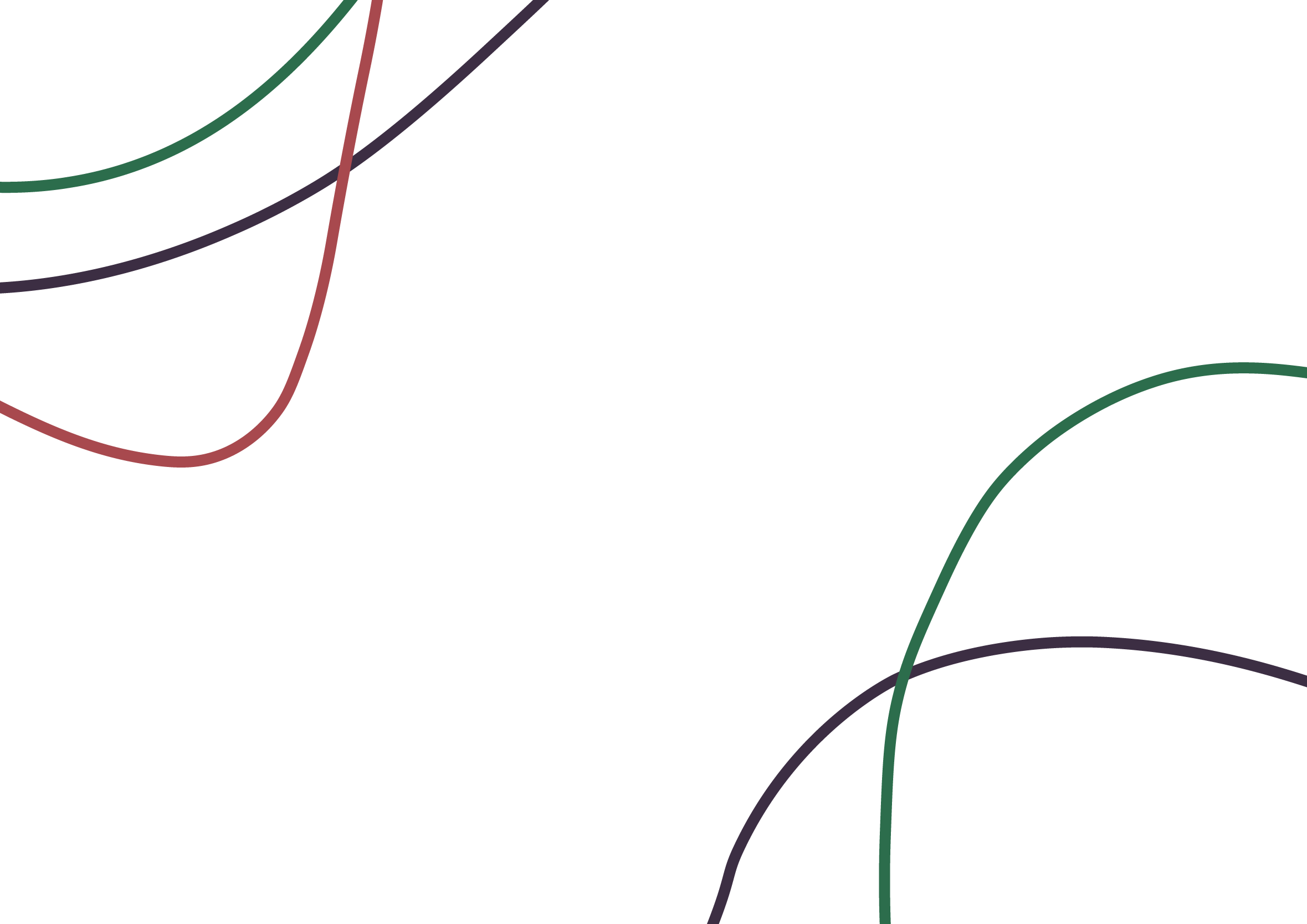 Корисні поради інтерв’юєру
Не затягуйте зустріч. Якщо ви з перших хвилин співбесіди зрозуміли, що людина вам не підходить. Вибачитесь і завершуйте розмову.
Уникайте загальних запитань. Якщо працівник досвідчений, напевно він бував на багатьох співбесідах, знає приблизний перелік питань і може заготовити відповіді. Ваше завдання - збентежити співрозмовника.
Контролюйте хід діалогу. Одне з головних правил проведення співбесіди при відборі персоналу - не відходити від теми. Якщо здобувач починає відхилятися від центральної теми, запитаннями повертайте його в потрібне русло.
Завжди завершуйте бесіду на позитивній ноті. Навіть якщо кандидат вам не підійшов, попрощайтеся з ним в позитивному ключі, побажайте успіхів.
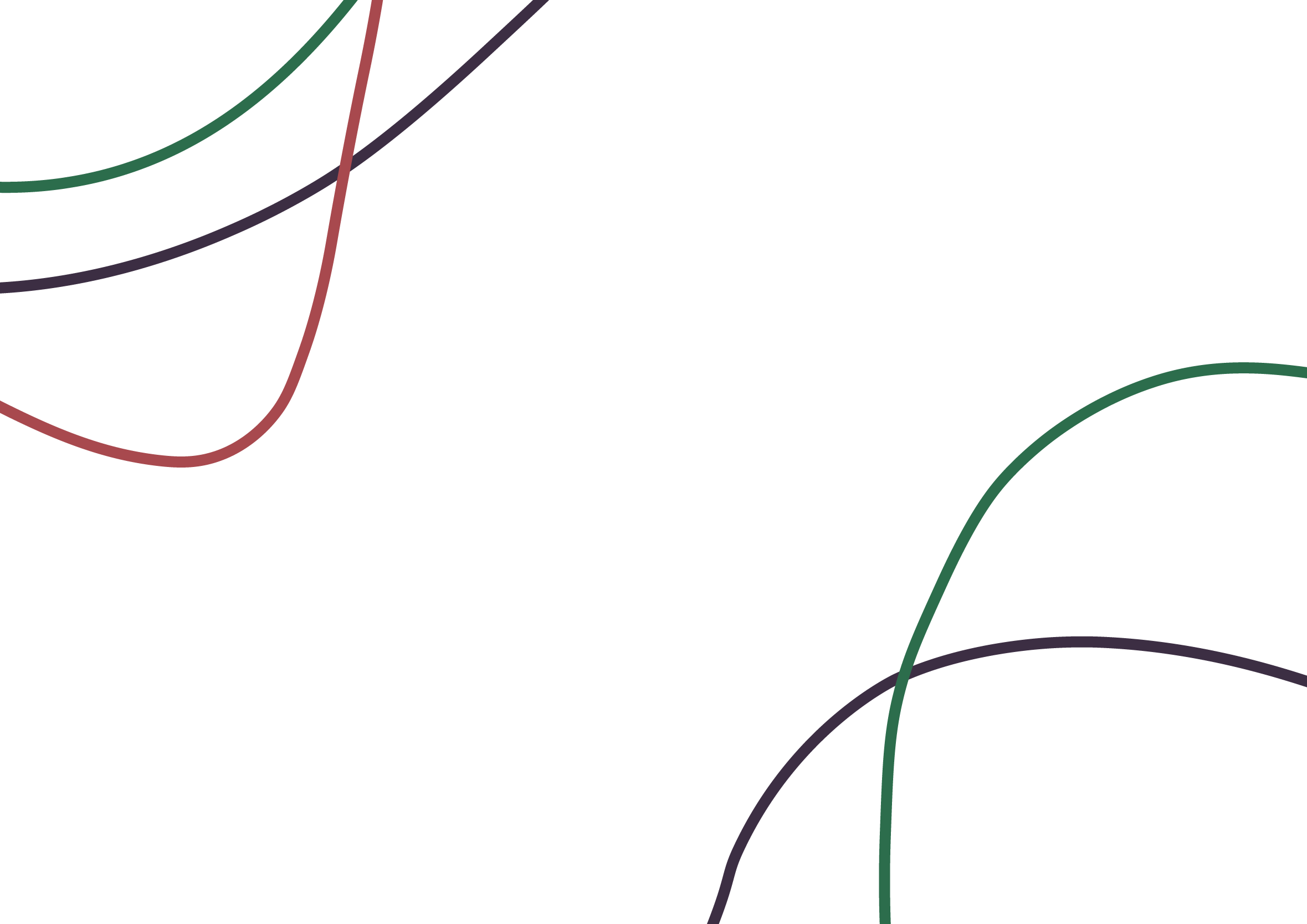 Підведення підсумків
Поділіться Вашими враженнями про участь у занятті:

Обговоріть, що було цікавим та корисним для Вас?

Розкажіть, що могло би бути кращим? Що б Ви ще хотіли б дізнатися?
ДЯКУЮ ЗА УВАГУ!
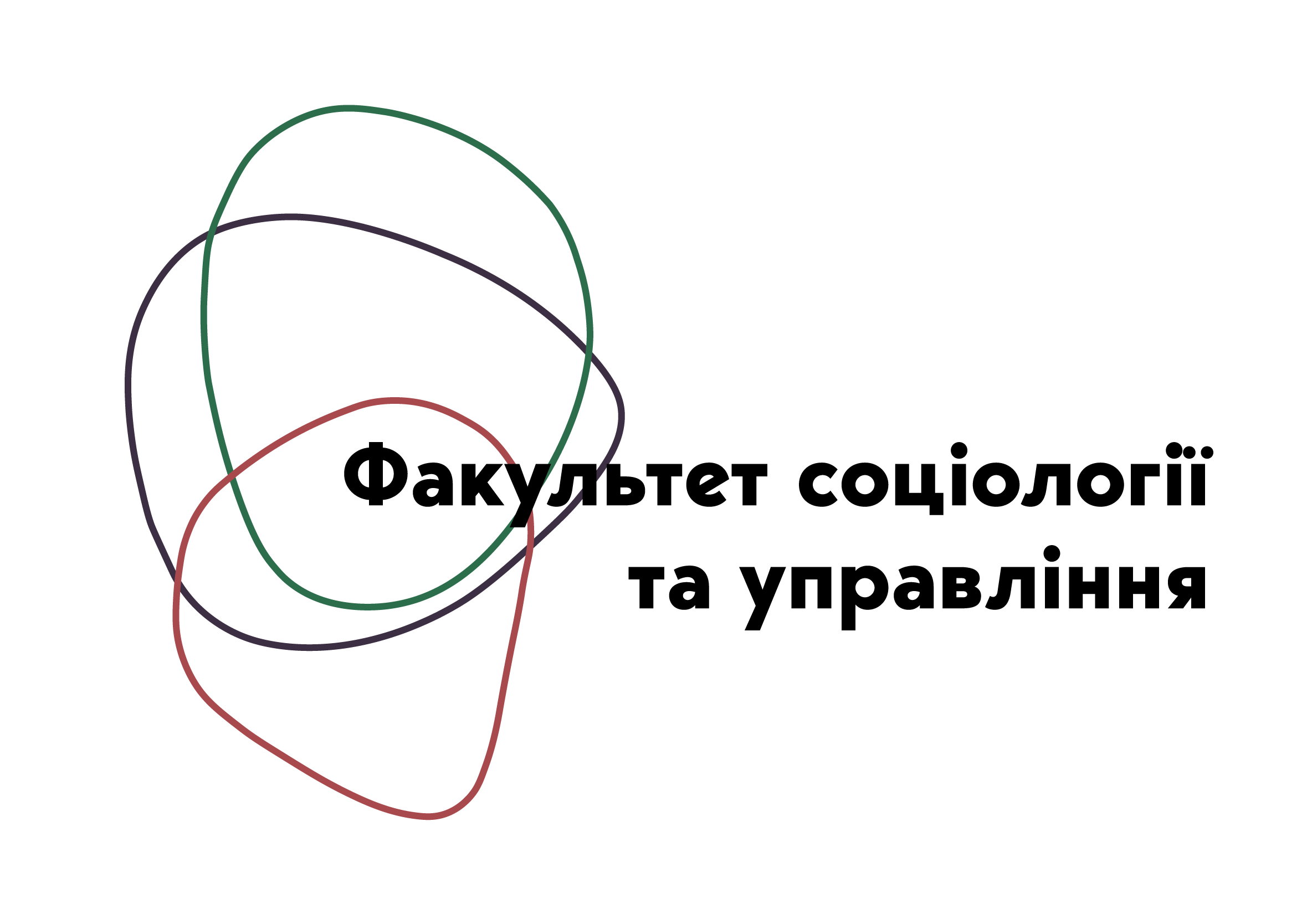 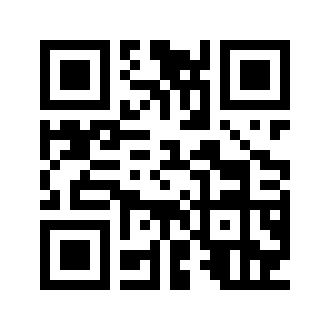 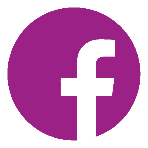 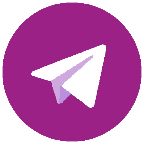 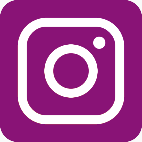 @fsu_znu